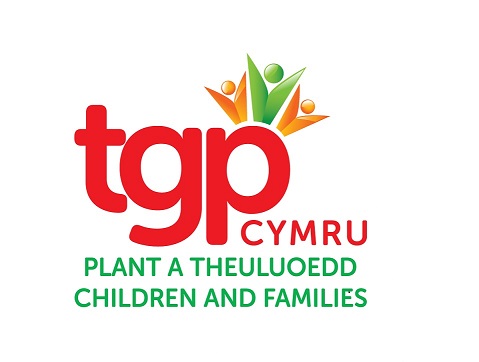 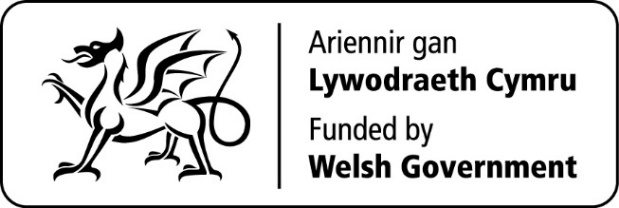 National Approach to Statutory Advocacy for Children and Young People
What does that mean for Local Authorities and Commissioners?
Learning Outcomes
By the end of the session you should be able to 

Understand the role of an advocate, and different types of advocacy
Understand the history and where the National Approach has come from
Understand the over arching principles of the National Approach
Be aware of each element of the National Approach and how they all link
[Speaker Notes: This webinar is in two parts.. 
The first part gives an overview and some context into Independent Professional Advocacy and the role of the advocate. 
The second part looks specifically at the National Approach to Statutory Advocacy, the principles and history.]
What is Advocacy ?
Advocacy is promoting the views, wishes and feelings to ensure they are taken into account and acted upon during the decision making process that affect a child's life.
It is enshrined in the United Nations Convention on the Rights of the Child.
It’s not working from a best interest perspective but representing  their voice and being on their side.
[Speaker Notes: Most important part is that Advocacy does not work on Best Interests – There are plenty of professionals that deal with best interests. Advocacy is purely representing cyp wishes and feelings.]
The UNCRC – Article 12 – Advocacy
The Convention on the Rights of the Child sets out the rights that must be realized for children to develop their full potential, free from hunger and want, neglect and abuse. It reflects a new vision of the child. Children are neither the property of their parents, they are human beings and are the subject of their own rights. 
The Convention offers a vision of the child as an individual and as a member of a family and community, with rights and responsibilities appropriate to his or her age and stage of development. By recognizing children's rights in this way, the Convention firmly sets the focus on the whole child. 
Can you name the 2 countries that did not sign up to the UNCRC?
[Speaker Notes: November 2019 is the 30th anniversary of UNCRC. 
194 countries have signed up.. 
Somalia signed in 2015.. Still not America]
What is advocacy?
Give out the advocacy cards.. 
Ask learners to complete the sentence with three different endings.
The Advocate’s role is, at the request of the child/young person, to support them to express their wish to:
STOP something
CHANGE something
START something
[Speaker Notes: Advocacy is about stopping something, changing something or starting something. This can also be a useful way of explaining it to a child or a young person, a way of identifying issues and clarifying what the child/young person wants. Most important thing is that “at request of the young person”]
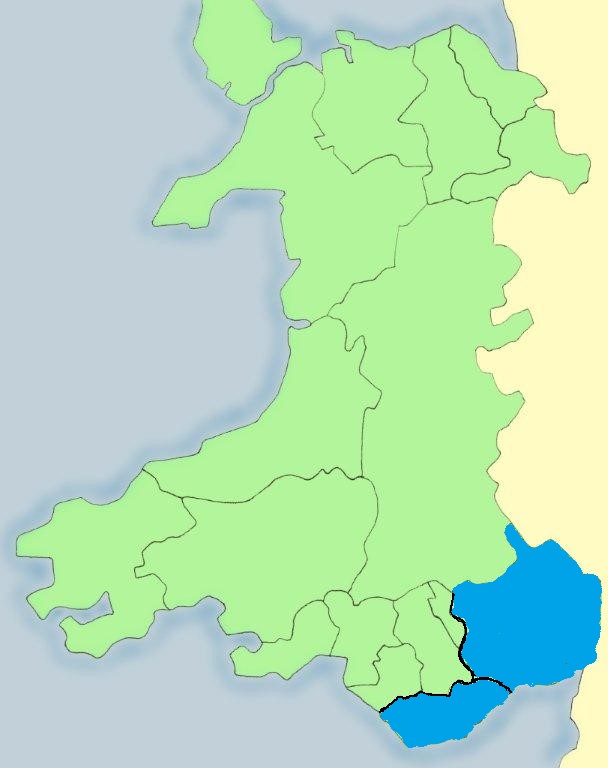 Angelsey
Yns Mon
Flintshire
Sir y Fflint
What that looks like on the ground
Conwy
Denbighshire
Sir Ddinbych
Gwynedd
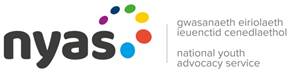 Ceredigion
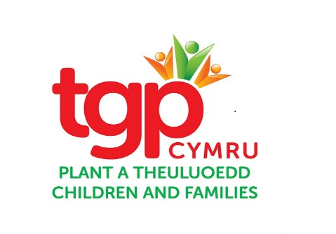 Powys
Pembrokeshire
Sir Benfro
Carmarthenshire
Sir Gaerfyrddin
Neath
Port Talbot
Castell-Nedd
Port Talbot
Gwent
Bro Taf
Swansea
Abertawe
Bridgend
Pen-y-bont 
ar Ogwr
Cardiff & Vale
[Speaker Notes: Currently there are two providers for Statutory Advocacy in Wales. TGP and NYAS.  
This was correct at time of training – Nov 19.]
The difference advocacy can make
I could be involved in a way I have never been able to before.


Joe, 10
People had to give me an answer instead of just ignoring me.

Ellie, 12
My advocate helped me to say what I wanted to say at meetings. 
Zara, aged 8
I know what my rights are now and that I can complain if my rights are affected.
Dan, aged 14.
[Speaker Notes: As part of the National Approach and the Standards and outcomes framework  a young persons Advisory and Participation group was developed. The group informed the work of the National Approach and provided feedback on the way it is making an impact for CYP. The group is made up of yp from all across Wales, who have all experienced advocacy. 
The group felt that an advocacy information app was needed, to give CYP information about advocacy and how to access it. 
The group also wanted to develop a film explaining what advocacy is to other young people.]
Principles of advocacy
Person-led
Independent
Supporting the person to speak out
Non-judgemental
Empowering
Confidential
[Speaker Notes: TRAINER: 	There has been a cultural change in terms of policy in WAG. We have had the Future Generations Act and the Social Services and Wellbeing Wales Act. All looking to enhance the way we engage with people including Children and young people. Working with them and not too them. Advocacy is often called the “Golden Thread” the thing that link all of it together.
The principles of advocacy noted in the above slide underpin the policies.]
Well-being statements
Securing rights and entitlements
Physical and mental health, and emotional well-being
Protection from abuse and neglect
Education, training and recreation
Domestic, family and personal relationships
Contribution made to society
Social and economic well-being
Suitability of living accommodation
[Speaker Notes: For example if we look at the well being statements. Any of these statements could be a “ reason” or an “issue” that a young person may  want/need advocacy. 
Advocacy is key in the new policy landscape to  ensure  people’s well-being outcomes are met, as is the aim of the Act.

TRAINER:	Under the Act, local authorities need to understand and support the well-being outcomes people wish to achieve. 
	The outcome statements set out in the Part 2 Code of Practice on General Functions specify the key areas where care and support can make a difference to improve well-being outcomes for people, these include:

Well-being – I know and understand what care, support and opportunities are available to me, and I get the help I need, when I need it, in the way I want it
Securing rights and entitlements – My rights are respected, I have voice and control, I am involve in making decisions that affect my life, my individual circumstances are considered, I can speak for myself or have someone who can do it for me and I get care through the Welsh language if I need it

Advocacy is fundamental to supporting people to engage actively and participate in the development of their own well-being outcomes.]
Types of advocacy
2. Formal advocacy
Some broader professional roles have an element of advocacy within them. The professional can support the individual to express their views and wishes while separately expressing their own professional views or judgements.
1. Peer advocacy
An individual might look for advocacy support 
from someone who understands their situation because they’ve been there or are in similar circumstances to themselves.
4. Independent Professional Advocacy
An individual may be able to access an advocate whose job is to provide them with independent support to get their voice heard regardless of their own views or opinions of the situation.
3. Informal advocacy
An individual may seek advocacy support from someone they know on an informal basis. This type of advocacy forms part of a broader  emotional relationship where the advocate may have their own strong feelings about what’s best for the individual.
[Speaker Notes: AIM: 	To inform learners about the differing approaches to advocacy. The Active Offer Meeting is not just about assuring young people have an Independent Professional Advocate. The Active Offer Meeting is to ensure that CYP gain knowledge not only about their rights and entitlements but also about who they can go to get support from, as and when those times may arise.
	
TRAINER:	Present and explain each type of advocacy separately (see training briefing ‘Types of advocacy’).  
	Encourage learner discussion with questions such as:
Who might provide this type of advocacy?  
Does anyone have an example of this kind of advocacy?]
Yes No Maybe Cards Exercise
Go through the different types of advocacy with learners. 
Read through the scenario sheet and ask learners if this description is advocacy or not. 

The aim of this exercise is to help learners understand the different types of advocacy and that its not JUST Independent Professional Advocates that provide advocacy support.
What is Advocacy?
[Speaker Notes: AIM:	To consolidate previous exercise..]
Advocacy is…. recap
Helping them access 
accurate information
Hearing their story and 
clarifying the issue
Helping them express their views, wishes and feelings
Helping them to decide what they
 want including all potential outcomes
Helping them to tell others 
what they want
Making positive endings when 
the advocacy relationship ends
Helping them to 
understand outcomes
Establishing what their 
preferred outcome is
[Speaker Notes: Consolidating everything we have talked about so far.. Any questions/ queries before we go onto the National Approach Element?
Advocacy is not a magic want and not about getting CYP everything that they want. Sometimes there are very good reasons why a CYP cant have their wishes met. Advocacy helps that yp understand the “why” behind the decision.]
The National Approach to Statutory Advocacy.
What do you already know? Have you already heard of NASA?
What does that mean for us?
As Local Authorities and commissioners with responsibility for implementing the Approach, several changes are required which we will explore as part of this training.
Including 
The active offer
The National Standards and Outcomes Framework
Local, national and regional performance monitoring and recording templates
[Speaker Notes: The National Approach to Statutory Advocacy or NASA came into being in June 2017. 
The Active Offer – Changing the way that CYP find out about advocacy
NSOF -  Sets out the expectations of providers and commissioners and what CYP can expect. 
Performance monitoring – Aiming for standardisation throughout Wales.]
The National Approach to Statutory Advocacy (NASA) has several overarching principles:
Standardisation
Accessibility for children and young people
Issue based 
Positive outcomes
and key elements:
The National Standards and Outcomes Framework
The Active Offer
Local, national and regional performance monitoring and recording templates
Wellbeing Statements
[Speaker Notes: The most important principle or outcome for NASA is that there is standardisation in terms of advocacy provision throughout Wales. Including- How cyp access and find out about advocacy and what they can expect from providers.]
National Standards and Outcomes Framework
The National Standards and Outcomes framework sets out the underpinning standards and outcomes in relation to advocacy and the  outcomes children and young people can expect.  

It sets out a framework against which advocacy service providers and those commissioning services can ensure those standards are being achieved. Enabling us to evidence they are making positive changes to the lives of children and young people.
[Speaker Notes: Link in the back of the notes]
Children and young people who access Independent Advocacy services can expect – .
Good quality advocacy that is easy to find and use.
Children and young people are kept safe and their privacy respected
Children and young people are treated with respect and valued for their differences.
Children and young people get support and have their opinions listened to.
Children and young people can take part in the design, planning and rating of advocacy
National Approach to Statutory Advocacy- a history
Missing Voices 2012 -“Many children and young people did not know that advocacy services existed or that they had an entitlement to receive advocacy if they were being looked after by a local authority, were leaving care or were a child in need.”
Quote from Keith Towler, Former Children’s Commissioner, cited in Missing Voices

A strategic review on relation to Independent Statutory Advocacy was undertaken on behalf of Welsh Government in 2014
MEGA Group
WG appointed advocacy professional to lead on development of NASA
A Task and Finish Group was set up and chaired by ADSS Cymru
Business case to the Minister of Health and Social Services
ADSS took over lead; appointed Implementation Manager
[Speaker Notes: The National Approach  really began as a response to the missing voices report by former Childrens Commissioner – Keith Towler.]
Findings of Missing Voices 2012
Inequality of funding
Reporting difference 
Criteria for access 
Major issues that children and young people didn’t know about it their rights to advocacy
Level of independence
[Speaker Notes: *Every LA had to provide a statutory advocacy provision. However, prior to NASA there were no guidelines of how to fund this. 

*Prior to NASA, We did not have a picture of what advocacy looked like in Wales as every LA and provider reported different advocacy statistics.

*Prior to NASA there was no definite route of young people realising they had a right to advocacy and how to access it.]
Why a National Approach?
Missing Voices identified a number of challenges/ issues regarding the provision of independent professional advocacy across Wales:

Inconsistency and Criteria
Prior to NASA, the  criteria for Independent Professional Advocacy was different throughout Wales.
If a child or young person has a social worker, they can now access Independent Professional Advocacy. This includes children and young people who have a care and support plan as well as those entering child protection or becoming looked after.
[Speaker Notes: It was a time for change in advocacy. 
Prior to NASA, there was no framework for criteria for accessing advocacy, every LA was different. For Example, one LA might have universal advocacy for every YP, one LA may have criteria for CYP on the child protection register and youth offending. 
NASA has introduced standisation– Any CYP who has a social worker can access advocacy, including a care and support plan.]
Post Code Lottery
Inconsistency lead to a postcode lottery for children and young people. The National Approach will ensure a standardised advocacy provision, regardless of where a young person lives in Wales.
Funding Levels
Lack of set funding mechanisms. Each Local Authority decides the funding level for its advocacy service.
Range and Level Tool - 
Good quality and independent services that are easily accessible demand funding to match this. The National Approach has developed a “range and level tool” which can accurately calculate the funding levels required per Local Authority. 
It is based on an advocacy hour which takes into consideration salaries, management, administration needs, running costs, eligible populations, geography. 
It should ensure that all services are sufficiently funded and accessible to children and young people.
In addition to the range and level tool and in order to support the National Approach to Advocacy, the Welsh Government has provided funding of  £550k to support local authorities to deliver an “Active Offer.
Variable Practice
No standardised training/ qualification required to become an advocate (to date) 
Not all advocates / providers undertake Issue Based Advocacy

Service not known or used
Advocacy is often only explained to children and young people by social workers, or via a leaflet given to an individual upon entering the care system
[Speaker Notes: All IPA’s now have to be working towards a level 3 qualification in advocacy. Thus, standardising and encouraging more professionalism in the field of advocacy. 
Advocacy is also now regulated in line with the new Regulation and Inspection for Social Care Act. 

Advocacy is now funded and matched with need we are able to promote the service much more, not only to CYP but professionals also. We are now able to provide more in depth trainings on advocacy and NASA, provide quarterly advocacy updates and briefings on advocacy outcomes. 

We are also in the process of making a film with our YPAG, Explaining advocacy by young people for young people. We are also developing an advocacy information app, helping yp find our more about advocacy and where their local project is and how to get in contact and access a service.]
Referring to Advocacy.
Anyone is able to make a referral to advocacy, a young person is also able to self refer. However, the child or young person MUST give their consent to an advocacy referral being made. 
The child or young person must want to have an advocacy service. They may have to have many other professional services, but advocacy is always a choice.

Once a referral has been made a young person can expect to be contacted within 2 days and seen within 5 working days.
Active Offer
The Active Offer is a new element to statutory advocacy provision. 

 Missing voices reported that “ Advocacy services were not known or used.” Just having advocacy services available isn’t enough. We need to meet with children and young people to explain what these services are. Missing voices reported that. 
Having an Active Offer Meeting with children and young people ensures that young people know which services are available to them and what their right and  entitlements are, this including Independent Professional Advocacy. 

The Active Offer Meeting involves a designated meeting between a child or young person and an advocate. This can happen BEFORE  initial LAC review or initial CP conference.

Below is the eligibility criteria:
A child or young person entering the care system
A child or young person entering the Child Protection arena (initial conference to take place)
The young person has given consent for the meeting to take place.
[Speaker Notes: The Active offer is there to help Young People find out what support is available to them, not just IPA.]
The young persons social worker explains advocacy to them, and asks if they would like a meeting with an advocate for more information


The young person consents – the social worker refers to advocacy


The advocate then completes the “Active Offer Meeting”
Active Offer Process – Exercise
Please place these cards in the right order to complete the Active Offer Process.
[Speaker Notes: This is a rose tinted glasses/ good practice version of the Active Offer. Obviously we are aware that things do not always happen in this order neccesarily.]
1 -A child/young person enters the care system, either by becoming accommodated or being placed onto  the Child Protection Register2 -The social worker informs the child or young person about advocacy and offers them a meeting ( Active Offer) with their local project.
3 - If the child/young person would like to meet with an advocate, the social worker should make a referral to the Local Advocacy project , requesting an active offer meeting to take place with the child/young person. The child/young person must consent to the referral being made.
4 - The service will:
Allocate the referral to an advocate
Contact the child/young person and confirm consent
Agree a visit date, time and venue
Inform the referrer of arrangements
Proceed to visit

Active Offer can take place before Initial LAC Review or before Initial CP Conference.
5 -The Active Offer Meeting takes place.

6 - Inform (with the consent of child/young person) the referrer of the type of advocacy support required and where applicable the named Independent Professional Advocate 
Allocate the issue within contractual time frames 
Proceed to provide advocacy support to child/young person until their issue has been resolved/reaches a satisfactory conclusion
7 -If the child/young person does not require advocacy support
Inform (with the consent of child/young person) the referrer of the outcome.
The Active Offer Meeting
Included in an Active Offer meeting should be:
Explanation of Children’s rights – UNCRC and Article 12
Explanation of advocacy and the different types of advocacy (not just IPA)
Information about the local Independent Professional Advocacy Service
Information about the Children’s Commissioner
Information about the Meic Helpline
Information about the right to complain
An explanation that the advocate will record that this meeting has taken place, the outcome of the meeting (advocacy wanted/ not/ who/ how) and that this detail will be reported back to the Local Authority
[Speaker Notes: This meeting is held in an age appropriate way, with translators if needed. 
We go through lots of information in the Active Offer Meeting, right back to article 12 and their rights to advocacy. The meeting is not just about a yp receiving advocacy support. This meeting is information sharing about who can support them at ANY time. They may want advocacy support at another time, but at least they are aware of the information.]
Meic Helpline
ProMo-Cymru successfully introduced a universal advocacy helpline – the first of its kind in the UK – with funding from the Welsh Government. Established in 2010, Meic is there to be “someone on your side” and is Wales’ leading one-stop information, advice and advocacy resource for children and young people up to the age of 25. 
A free and confidential helpline service accessible by phone, text, instant messaging and email from 8.00am to midnight, 7 days a week.
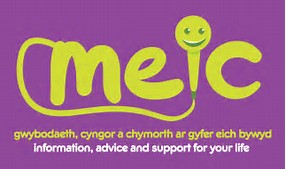 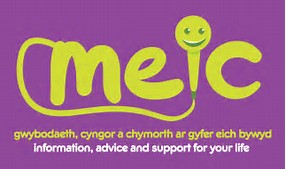 [Speaker Notes: We always tell YP about Meic. 
Any YP can access Meic helpline who provide information and advice and online advocacy support.]
Children’s commissioner for Wales
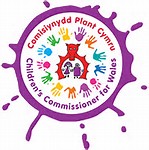 What do we do?
Support children and young people to find out about children’s rights
Listen to children and young people to find out what’s important to them
Advise children, young people and those who care for them if they feel they’ve got nowhere else to go with their problems
Influence government and other organisations who say they’re going to make a difference to children’s lives, making sure they keep their promises to children and young people
Speak up for children and young people nationally on important issues – being the children’s champion in Wales
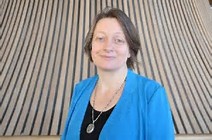 [Speaker Notes: Make YP aware that Childrens Commissioner is there to champion their rights.]
How is the NASA & Active Offer working so far?
Staggered start - official start date June 2017 last contract awarded in April 2019
WG NASA Implementation Task and Finish Group set up February 2018  to monitor and review the  implementation processes
National Reporting Template - being refined so we can collect statistics for future planning
Eligibility Definition Active Offer – has been discussed, amended and a final definition agreed.  
Training & Awareness Raising Sessions - Social Workers, Corporate Parents etc.
[Speaker Notes: We now have over 2 years of statistics on advocacy. Due to our new All Wales reporting template. We are the only country in Europe to have National Figures on advocacy provision and  stats on advocacy.]
Outcomes and Impact of Advocacy
Young people have much more of an understanding of their rights and entitlements and how to get help and they know what's in their care plan. 
The opportunity to express wishes and feelings and to be part of discussions that influences changes in their lives.
Understand what is happening and how to influence decisions based on their care plan.
Feel more confident and able to express their feelings and be more engaged with the people who care for them 
Changes their lives – stability of placement, contact arrangements, education  etc.
Revisit of Learning Outcomes
By the end of the session you should be able to 
Understand the role of an advocate, and different types of advocacy
Understand the history and where the National Approach has come from
Understand the over arching principles of the National Approach
Be aware of each element of the National Approach and how they all link
Understand the implications of the National Approach for your area of responsibilities
“A person’s a person, 	no matter how small”		Dr Seuss - Horton Hears a Who“Every child has the right to say what they think in all matters affecting them, and have their views taken seriously’”(Article 12 - A summary of the United Nations Convention on the Rights of the Child – http://www.unicef.org.uk/Documents/Publication-pdfs/UNCRC_summary.pdf )
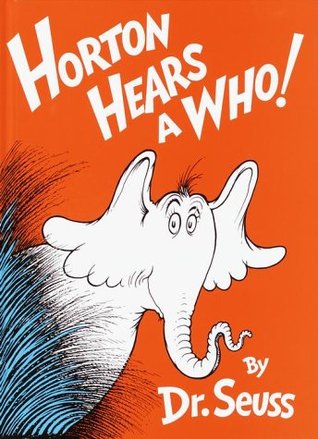 Other Contacts and Information
TGP Cymru - https://www.tgpcymru.org.uk/

NYAS - https://www.nyas.net/

Meic Helpline - https://www.meiccymru.org/

National Standards and Outcomes Framework – 
https://gov.wales/advocacy-standards-and-outcomes-framework-children-and-young-people